https://bit.ly/3vdLF8D
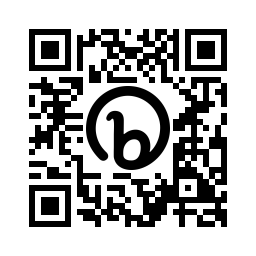 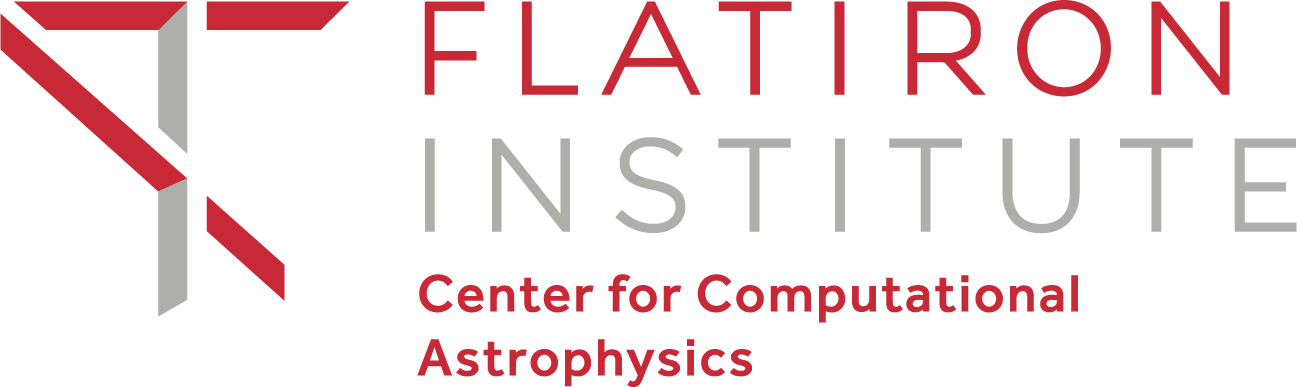 Intersections with Astrophysics Gravitational Wave Astronomy
Will M. Farr (Stony Brook / CCA)25 July 2022
@farrwill
farr
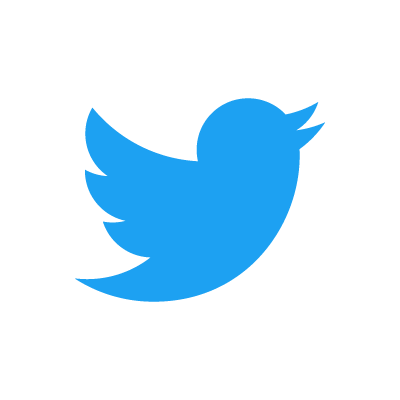 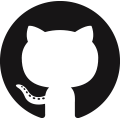 Intersections
QCD at T=0 and high density.
Tests of General Relativity at high curvature.
Propagation tests of gravity.
Calibrated cosmological distances.
Intersections
QCD at T=0 and high density.
Tests of General Relativity at high curvature.
Propagation tests of gravity.
Calibrated cosmological distances.
TODAY
Intersections
QCD at T=0 and high density.
Tests of General Relativity at high curvature.
Propagation tests of gravity.
Calibrated cosmological distances.
TODAY     … and in the FUTURE
Gravitational Waves
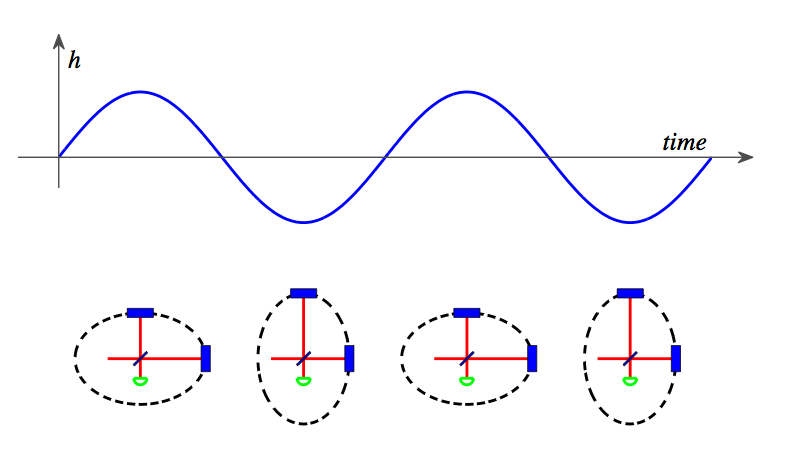 LIGO
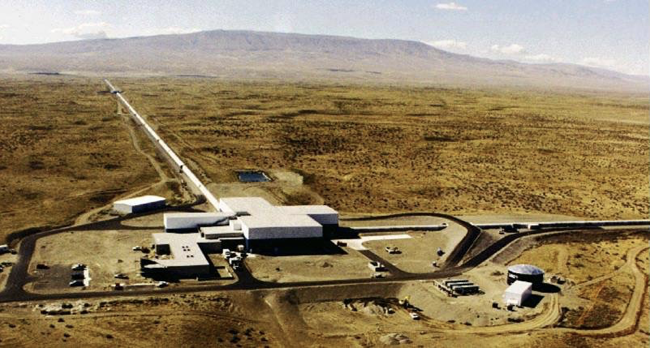 LIGO
LIGO
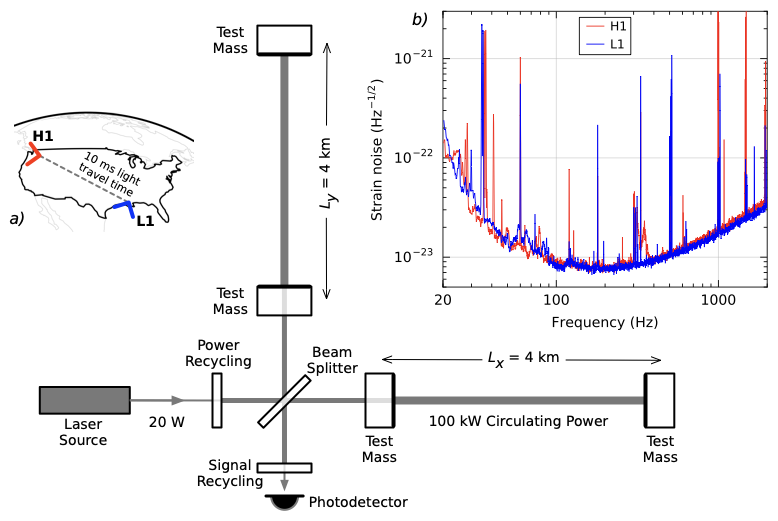 Abbott, et al. (2016)
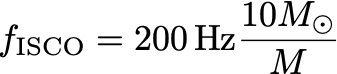 LIGO
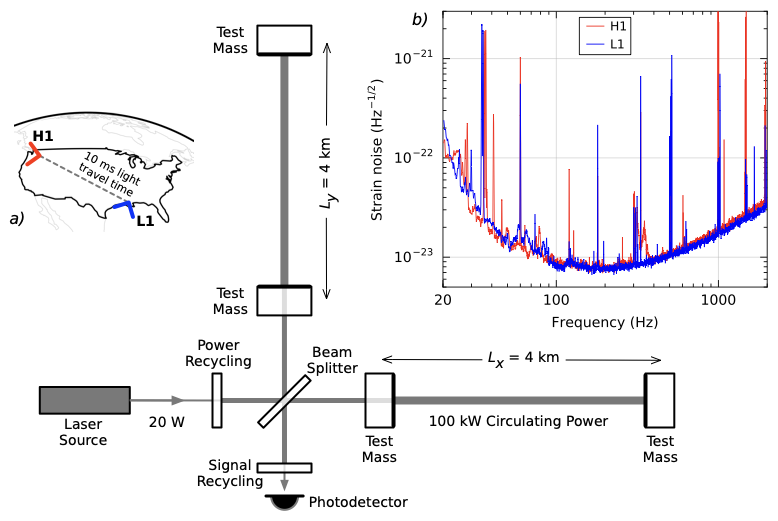 Abbott, et al. (2016)
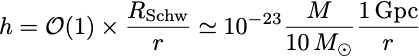 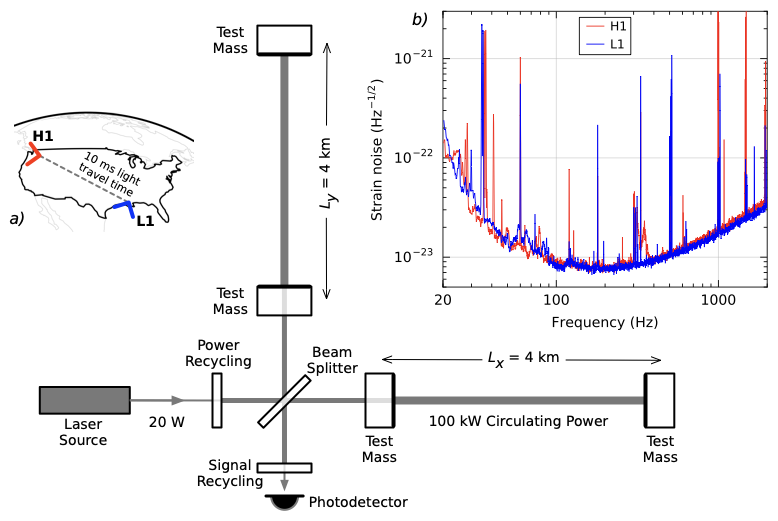 Abbott, et al. (2016)
GW Landscape
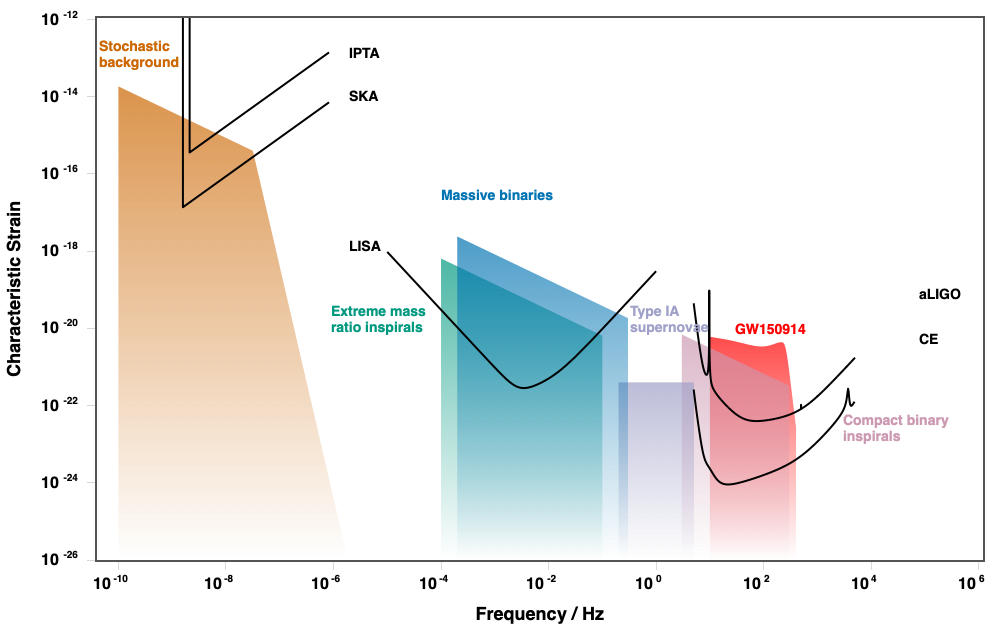 http://gwplotter.com
Moore, Cole, & Berry (2014)
GW150914
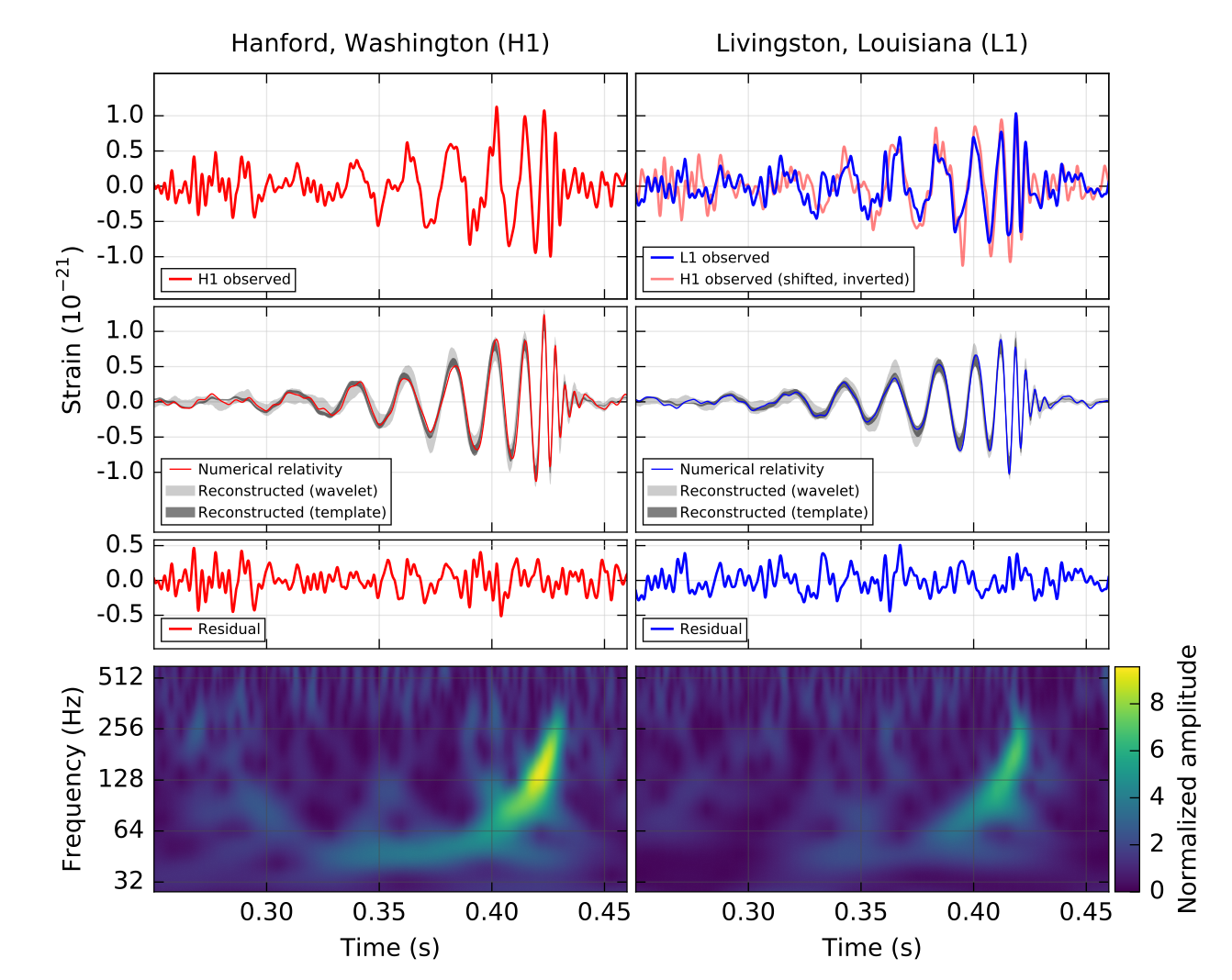 Abbott, et al. (2016)
GW170817
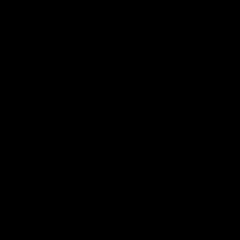 1-c_g/c_ɣ ~ 2 sec / 120 Myr ~ 1e-15
Ezquiaga & Zumalacárregui (2017)
Abbott, et al. (2017)
GW170817: QCD at high density.
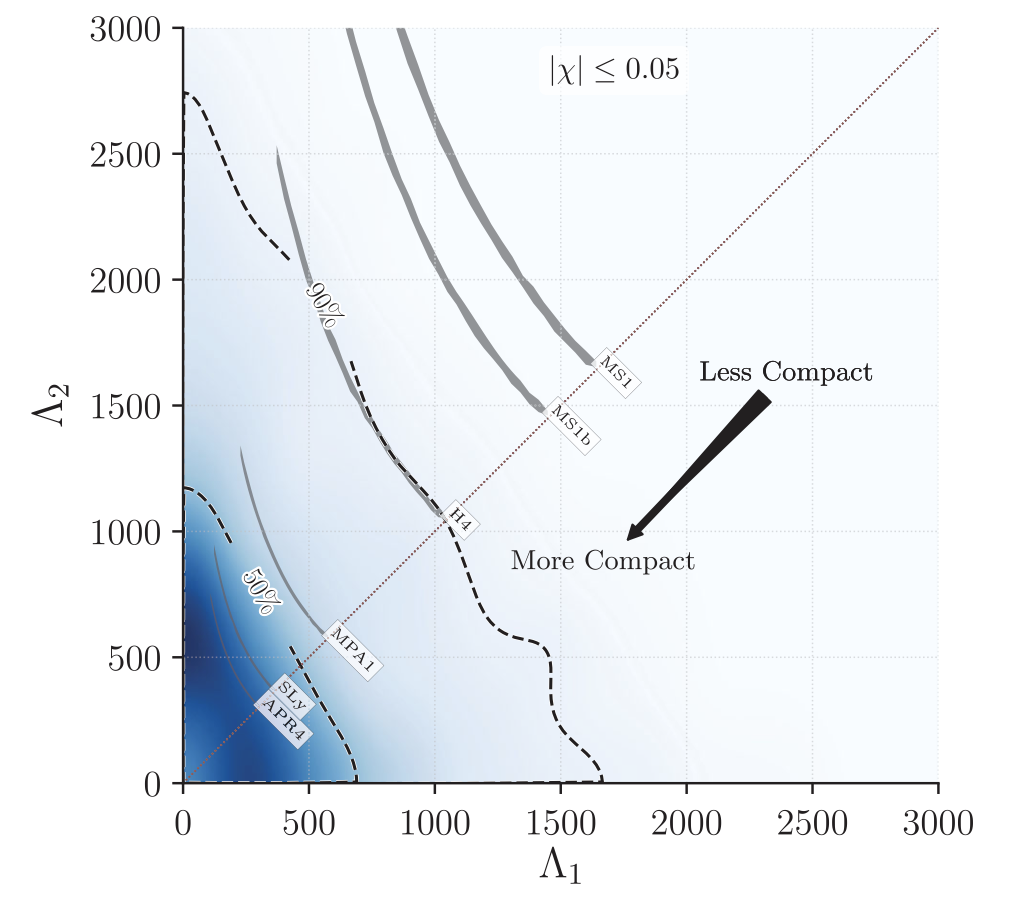 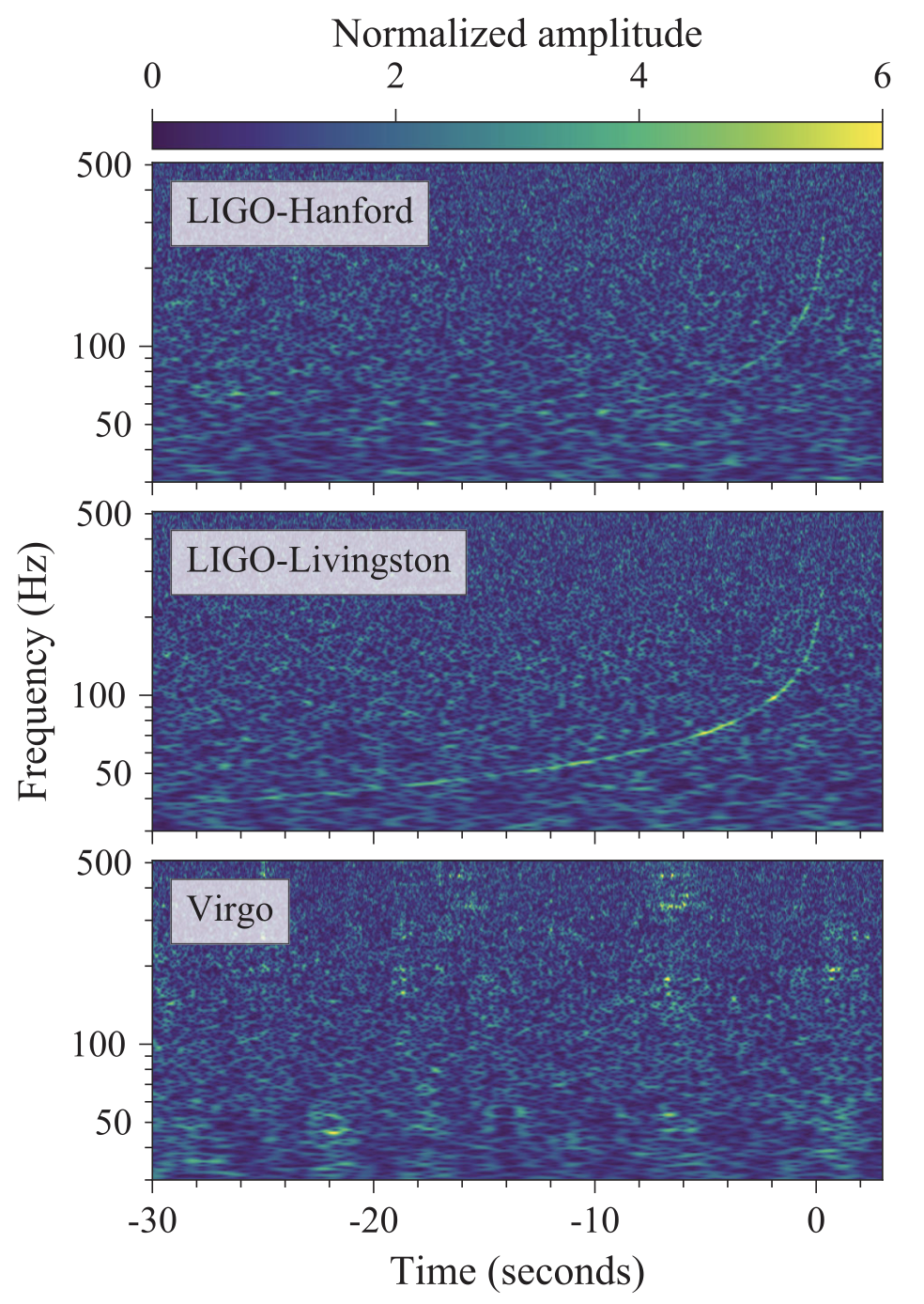 Abbott, et al. (2017)
GW150914: Tests of GR in strong field
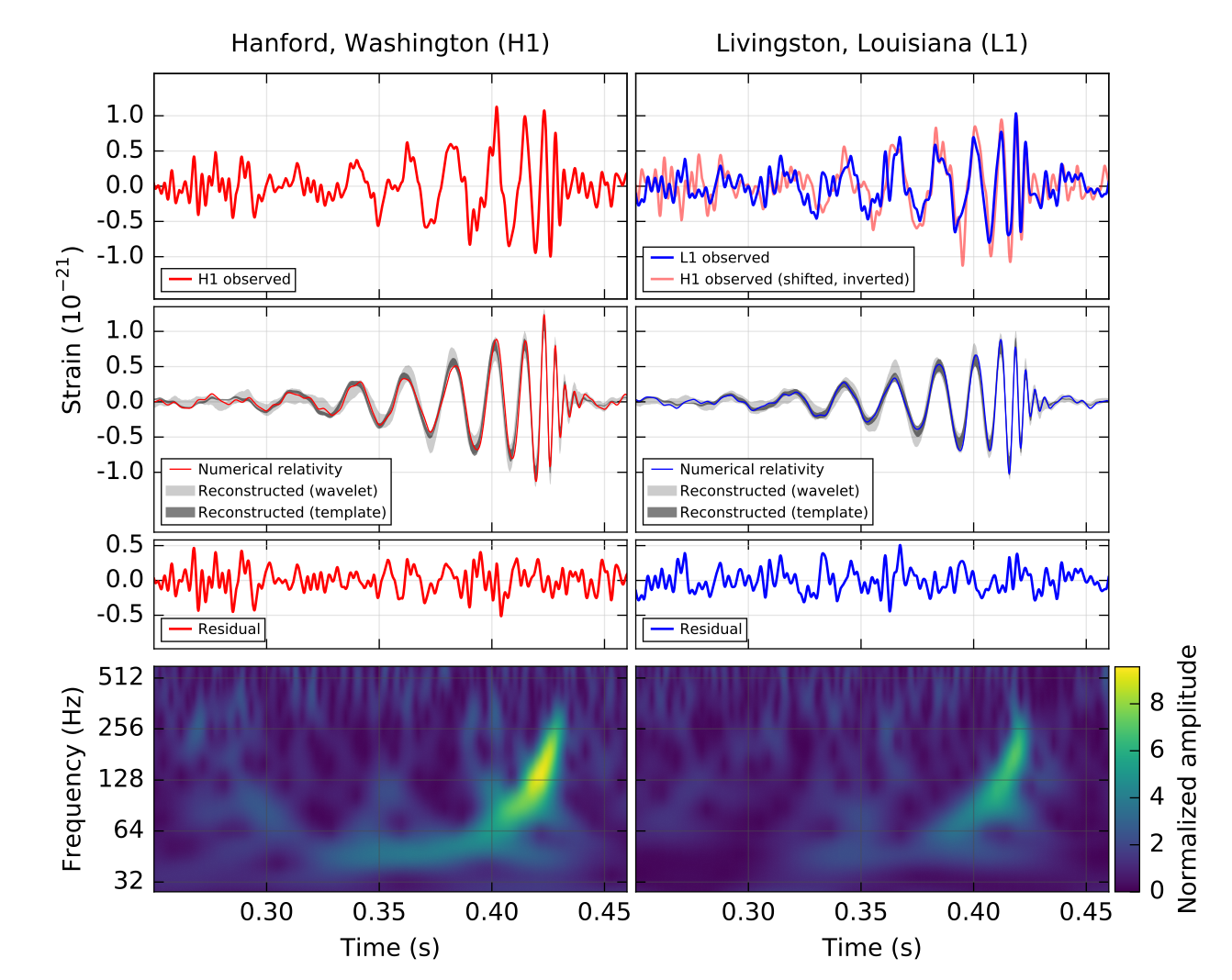 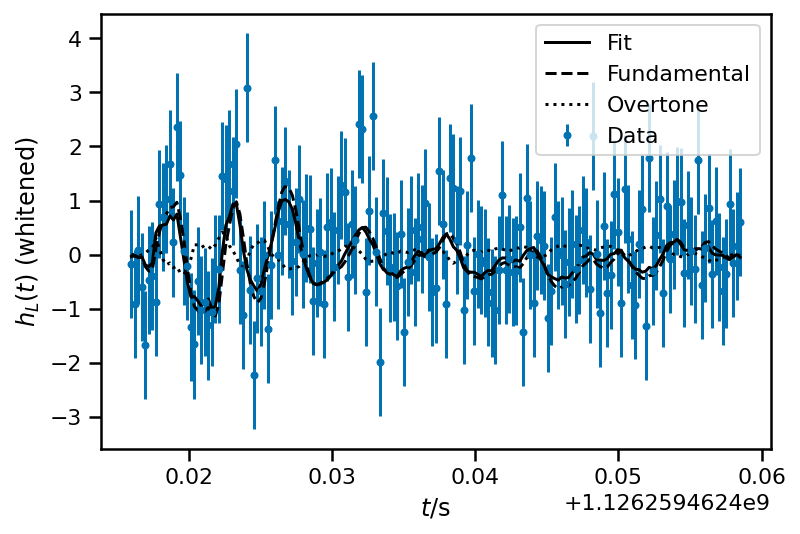 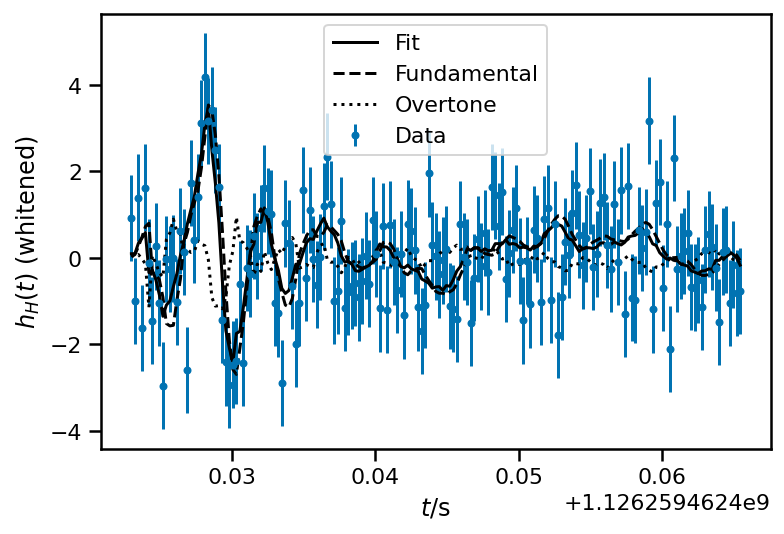 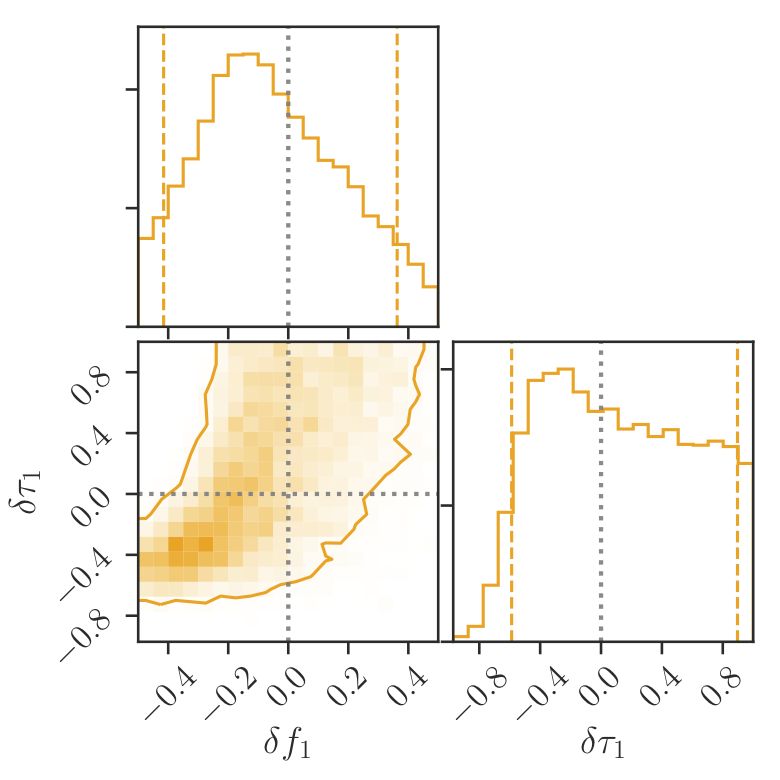 Isi, et al. (2019)
Abbott, et al. (2016)
Distances
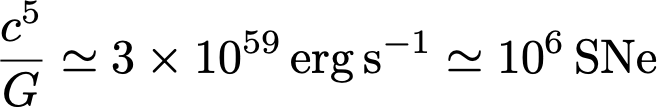 Redshifts are Hard
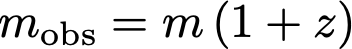 Easy Mode: GW + EM Measurements
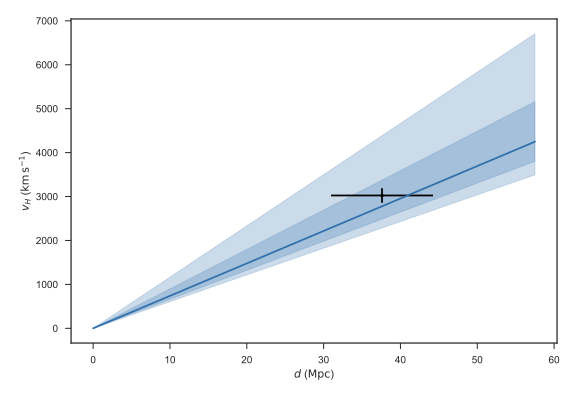 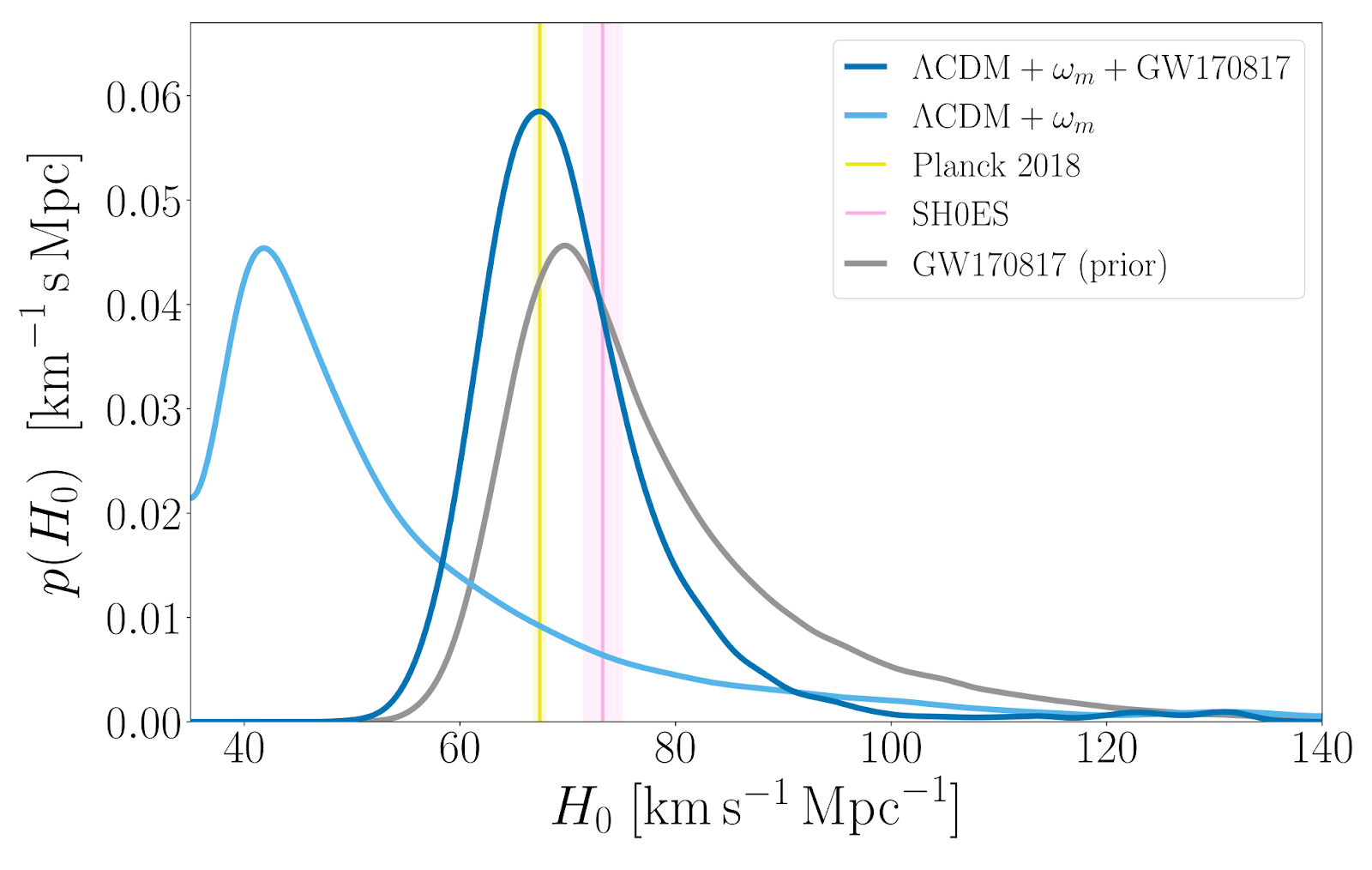 Abbott, et al. (2017)
Chen, et al. (2020)
Redshifts Without EM Observations
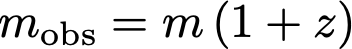 Redshifts Without EM Observations
If I know this
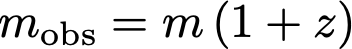 Redshifts Without EM Observations
If I know this
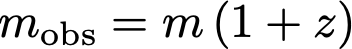 Then I can measure this.
Chernoff & Finn (1993)
Taylor & Gair (2012)
What It Might Look Like This Decade
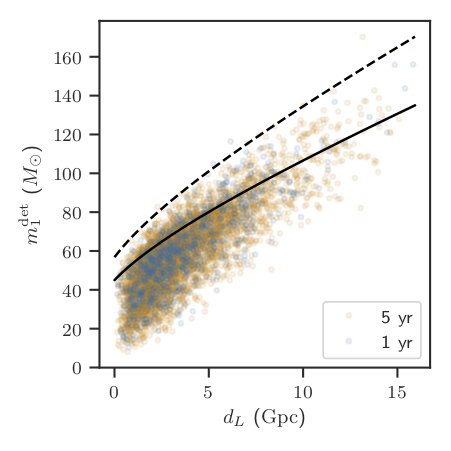 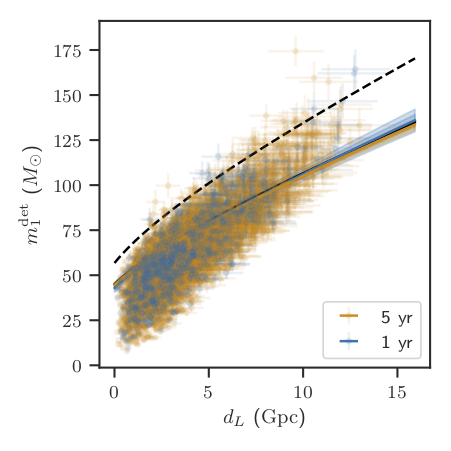 3% at z ~ 0.8 (H0: +/- 2 km/s/Mpc)!
Farr, et al. (2019)
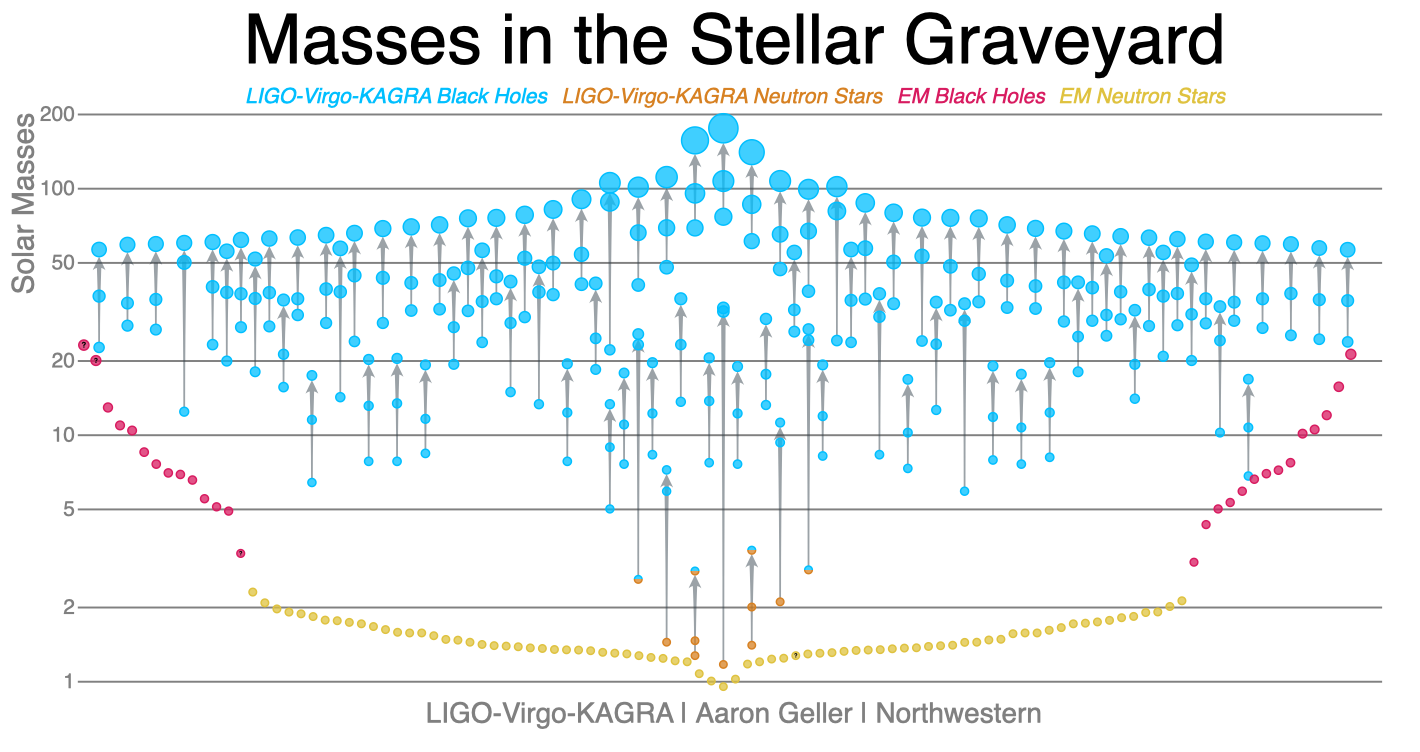 Propagation Tests
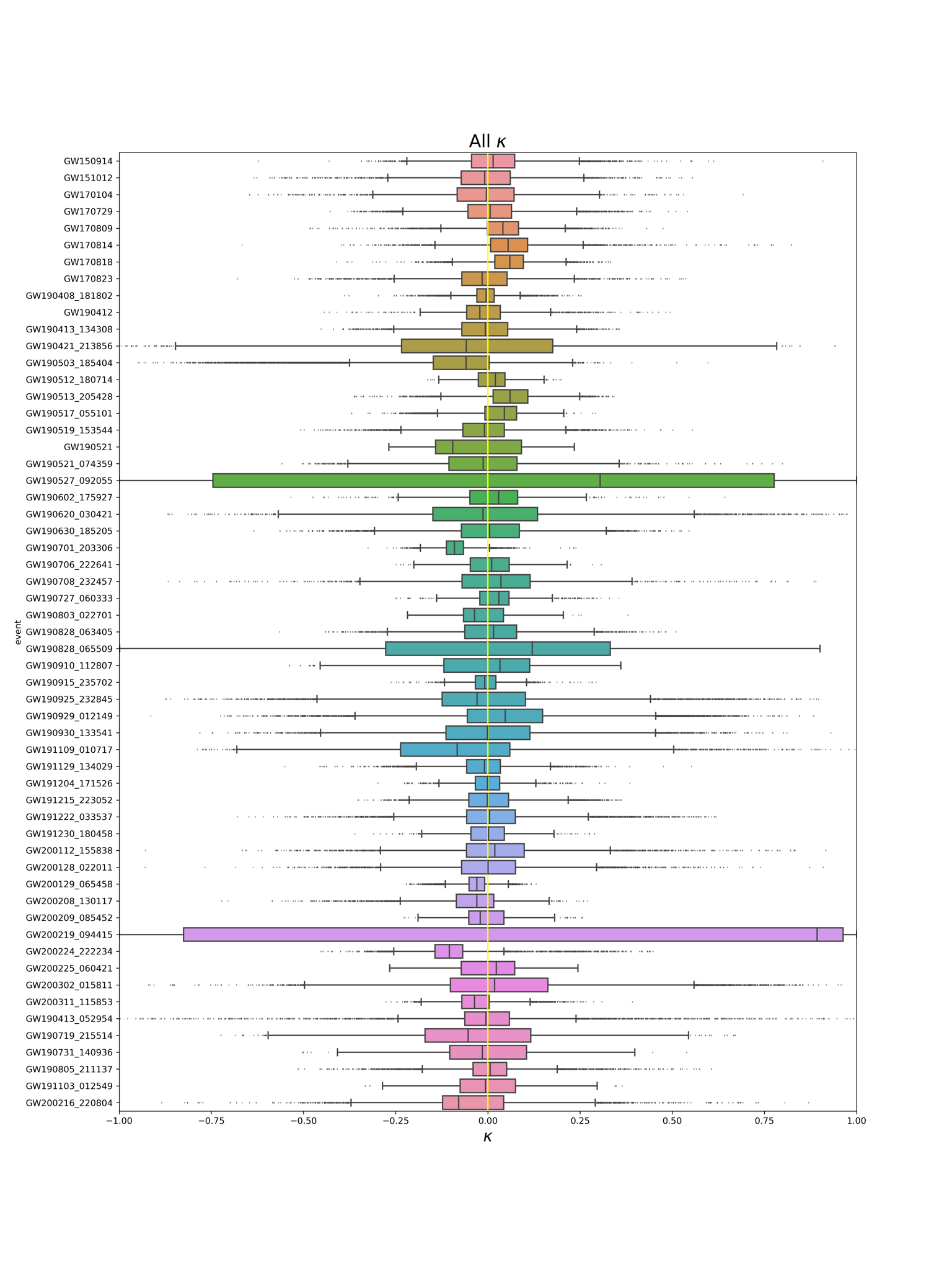 Birefringent Opacity:
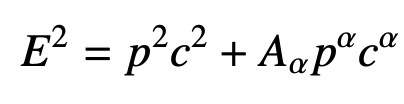 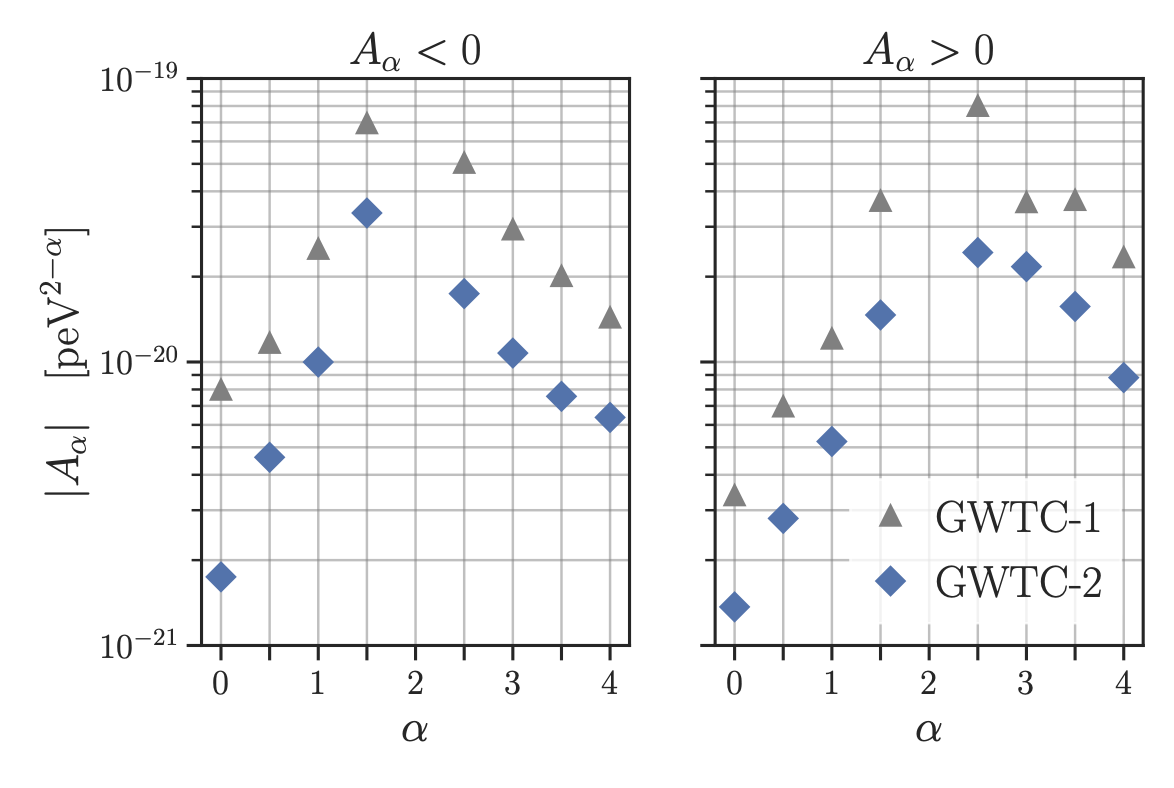 CCA GW Group, in prep.
Abbott, et al. (2020)
Propagation Tests
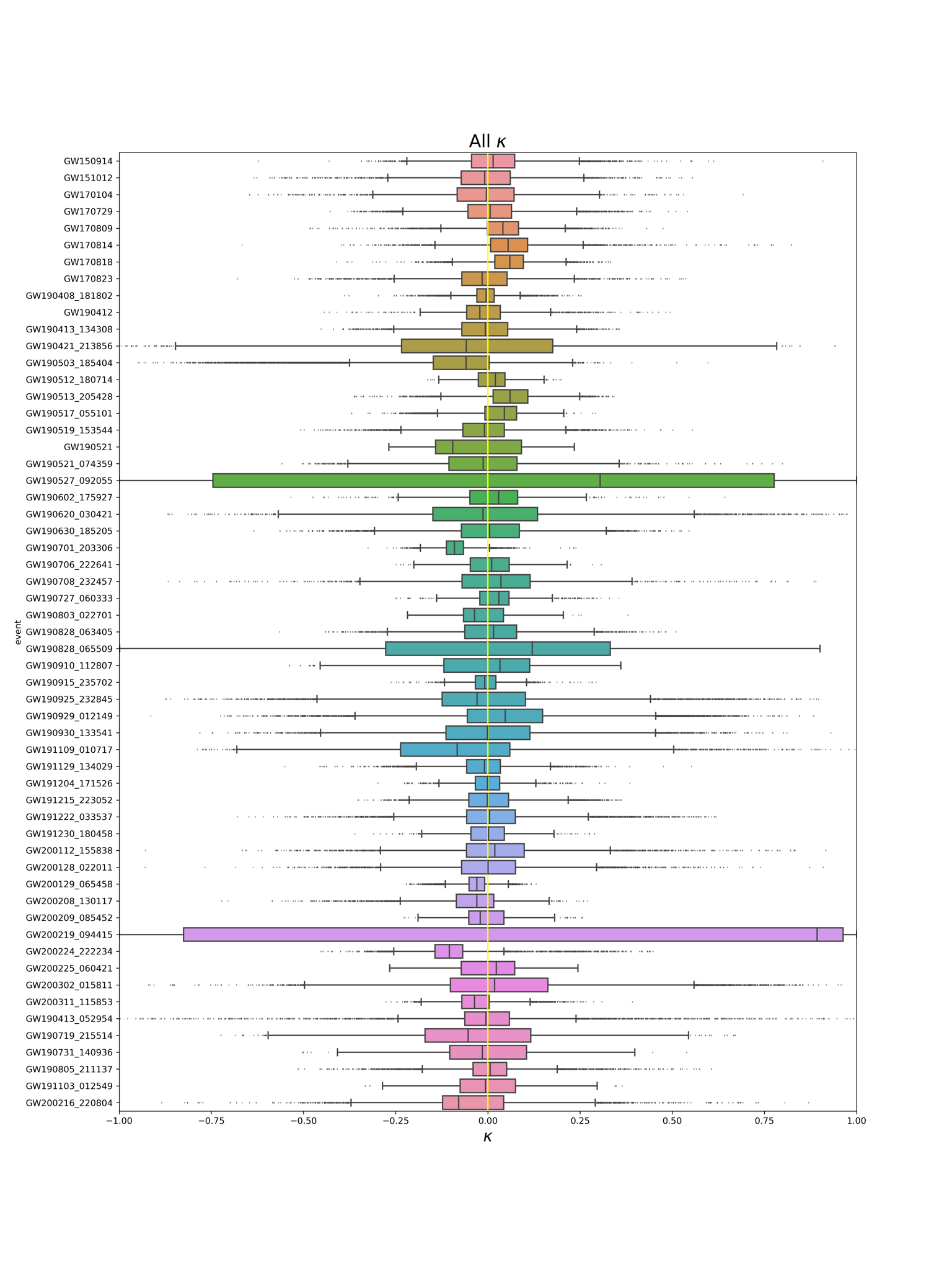 Birefringent Opacity:
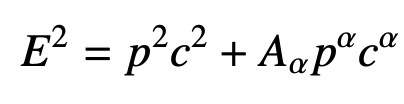 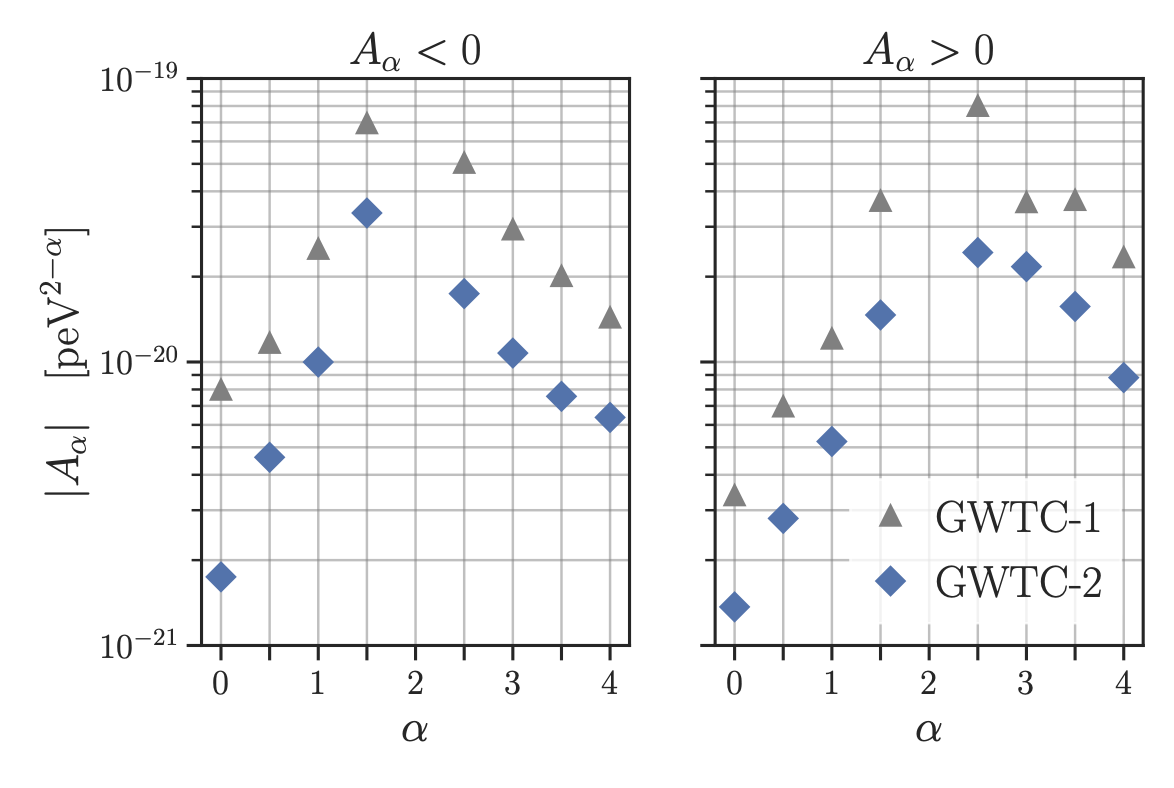 CCA GW Group, in prep.
Abbott, et al. (2020)
The Future (Ground-Based, 2035)
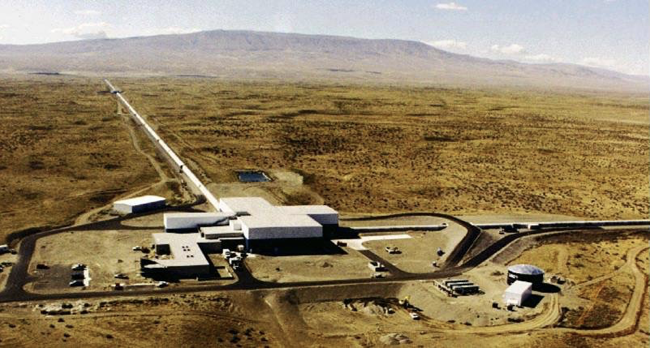 Cosmic Explorer
LIGO
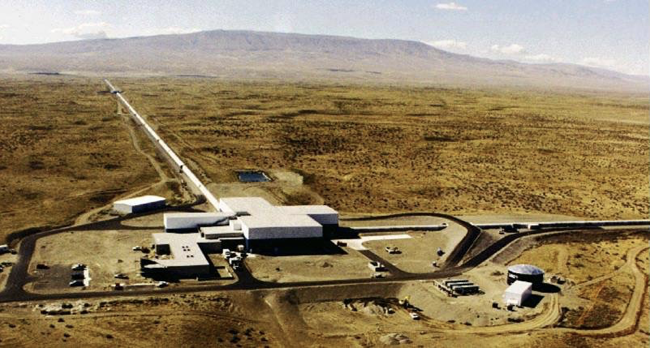 GW Landscape
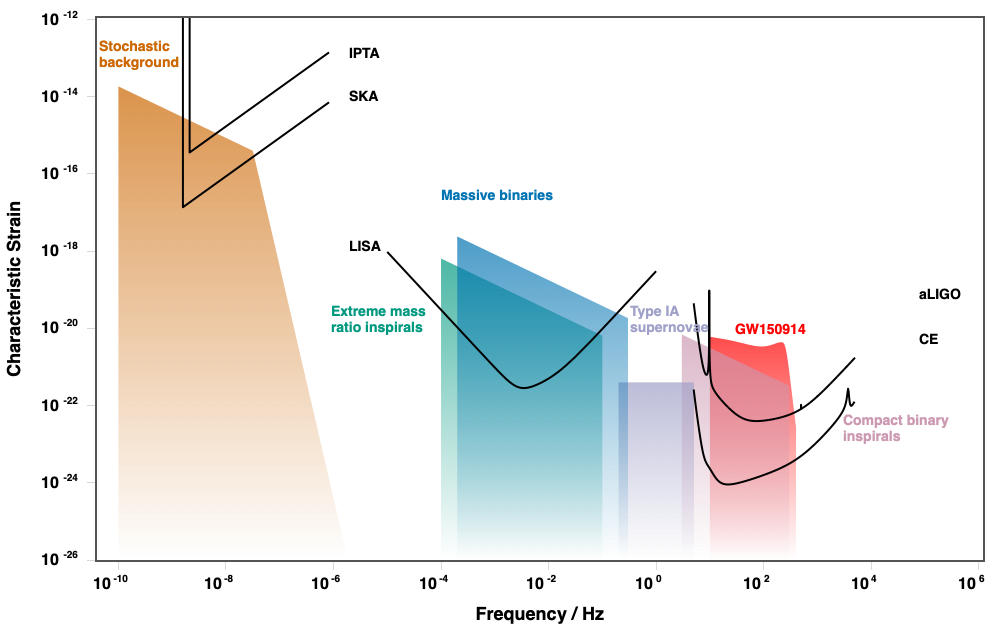 http://gwplotter.com
Moore, Cole, & Berry (2014)
A Lazy Tuesday Afternoon at Cosmic Explorer…
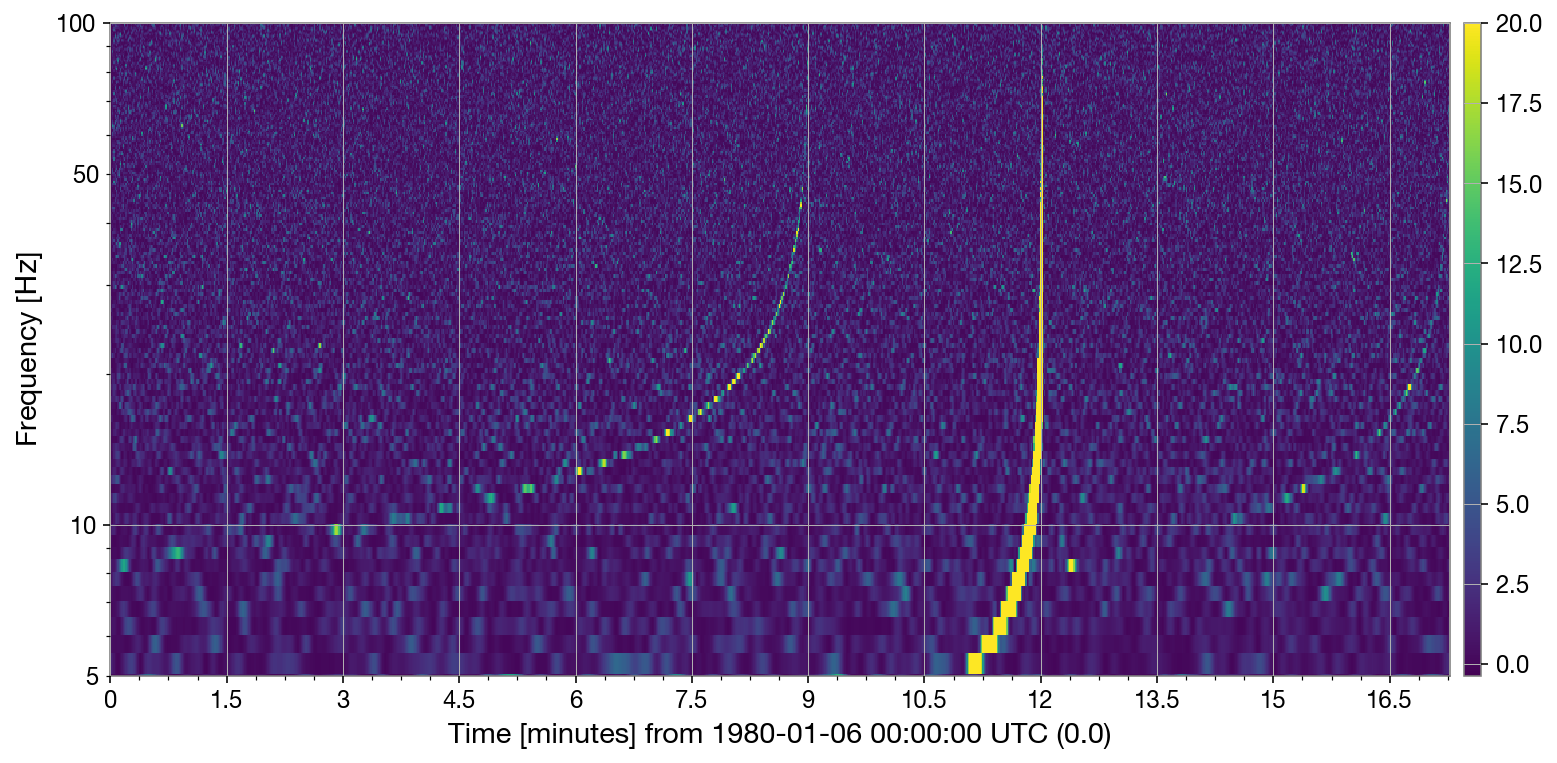 Farr, W. M. & Farr, B.
A Lazy Tuesday Afternoon at Cosmic Explorer…
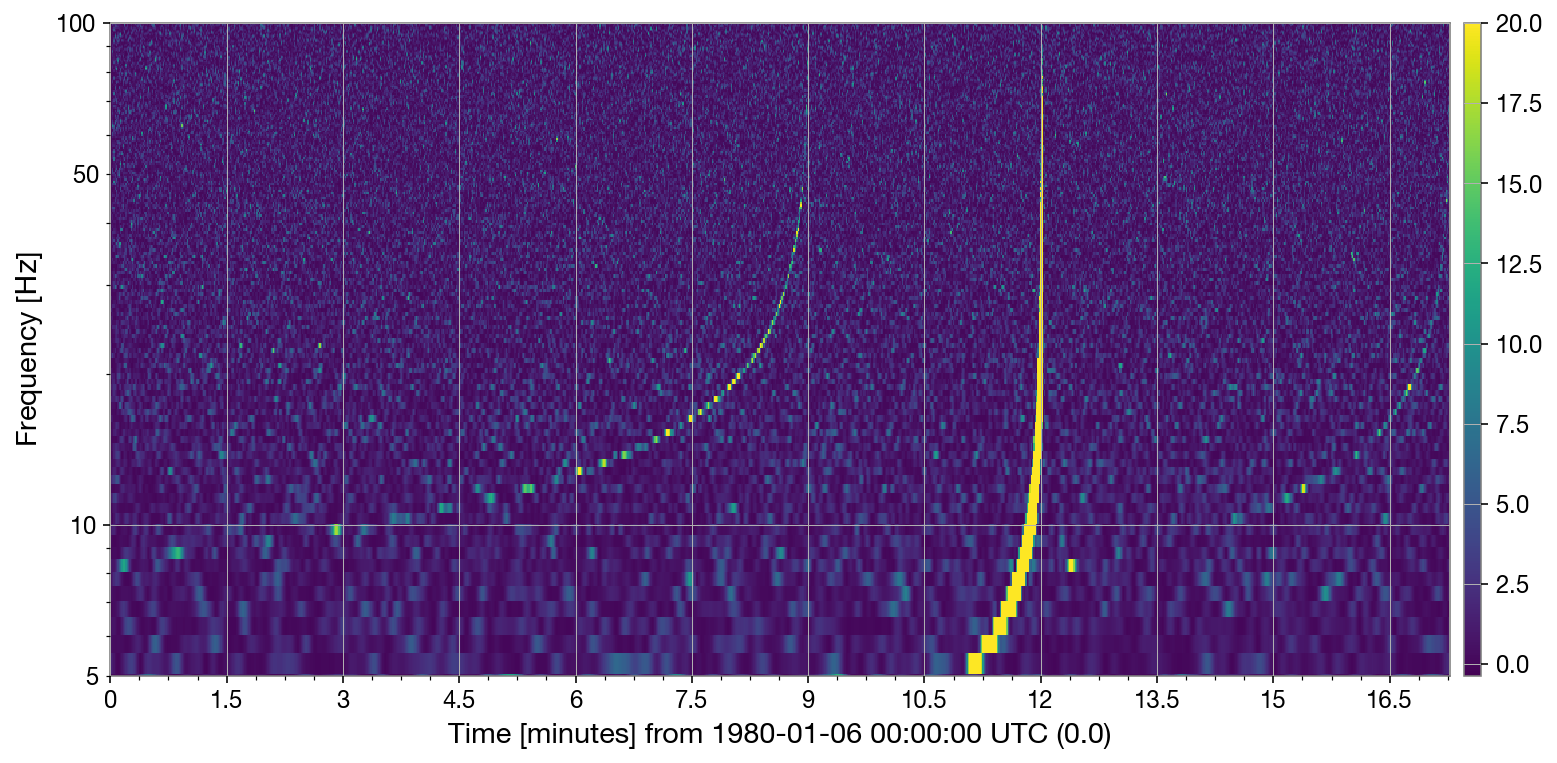 10-10, z=1.5, S/N=128
1.4-1.4, z = 1, S/N=38
1.4-1.4, z=2, S/N=23
Farr, W. M. & Farr, B.
Analogy: The Present
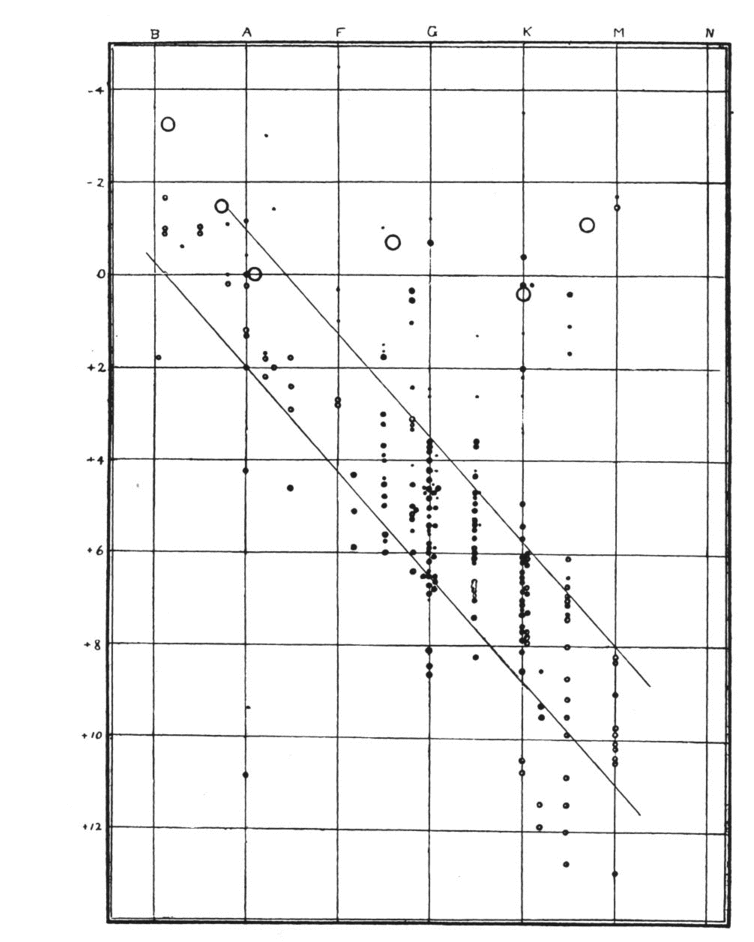 Russell (1914)
Analogy: The Future
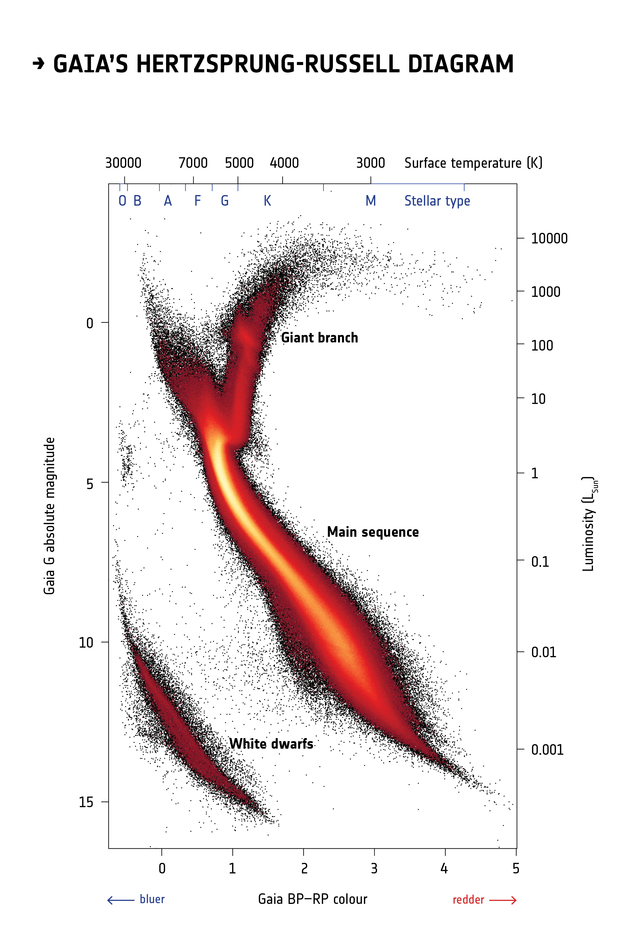 ESA/Gaia/DPAC
Intersections
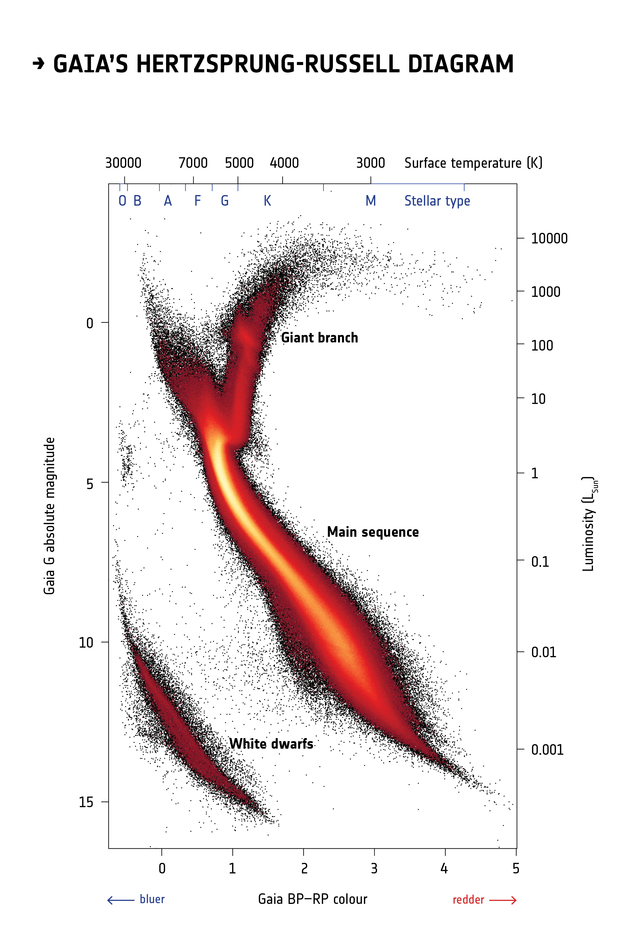 QCD at T=0 and high density.
Tests of General Relativity at high curvature.
Propagation tests of gravity.
Calibrated cosmological distances.

These all get better with:
250k sources / yr (!)
S/N >> 100 sources
The future is BRIGHT!
ESA/Gaia/DPAC